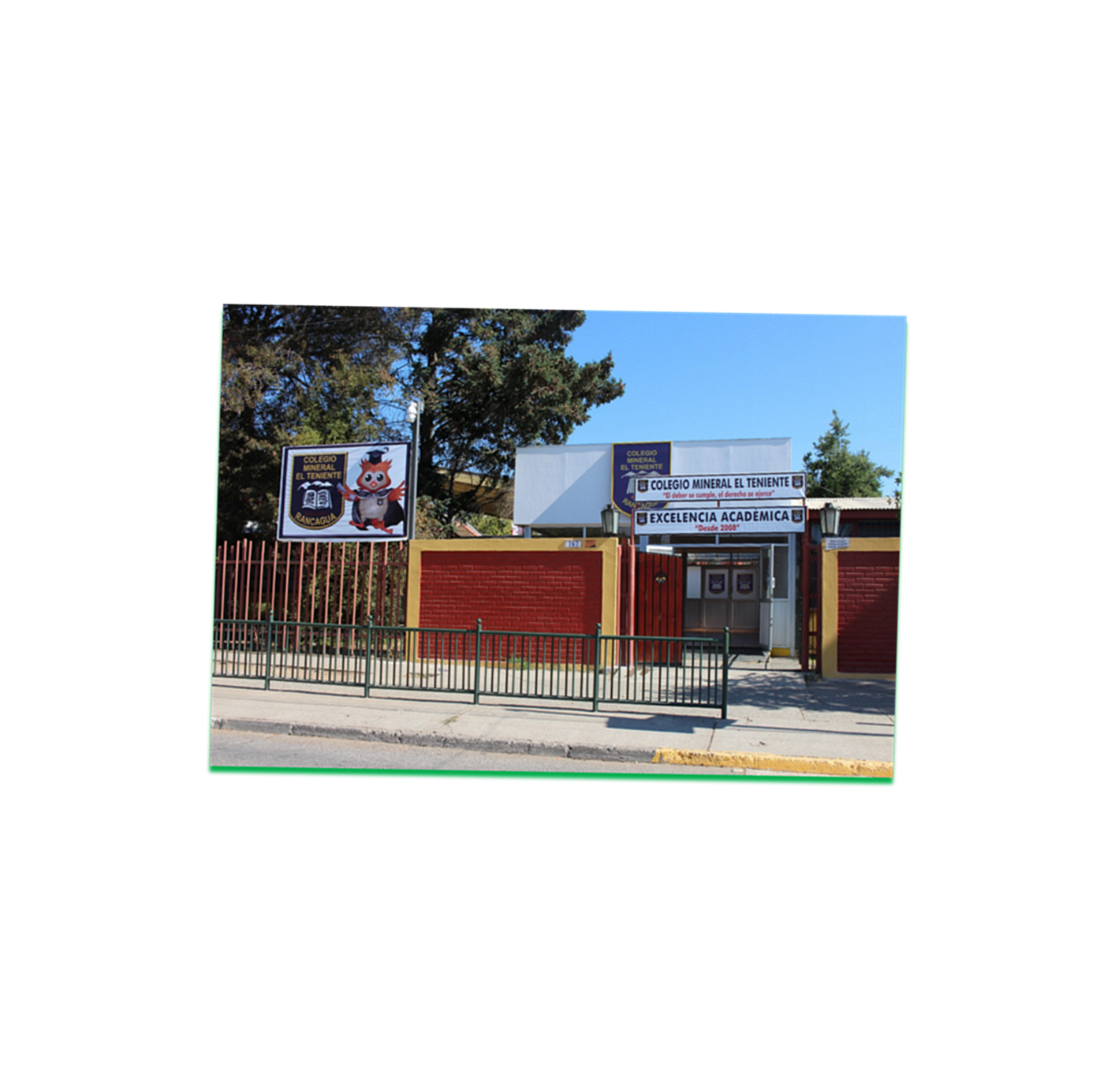 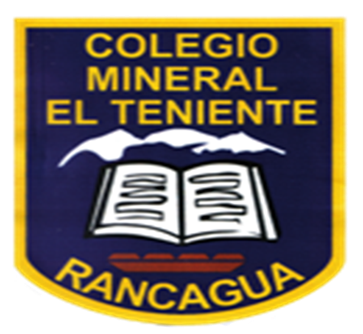 REPASO DE UNIDAD.
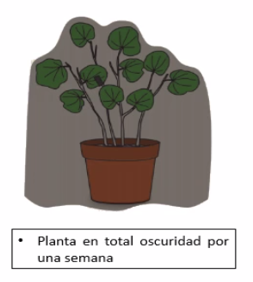 PROFESORA DE CIENCIAS: MIRTA QUILODRAN MEDINA.
Asignatura Ciencias Naturales
Apoyo para Guía N°16
Curso: 6°año A-B-C
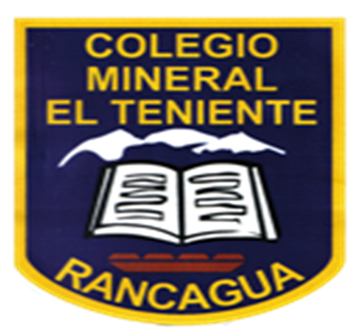 REPASEMOS SOBRE LOS CIENTÍFICOS VISTO EN LA GUÍA N°12-13-14-15
¿CÓMO ESTA FORMADA LA FOTOSÍNTESIS?
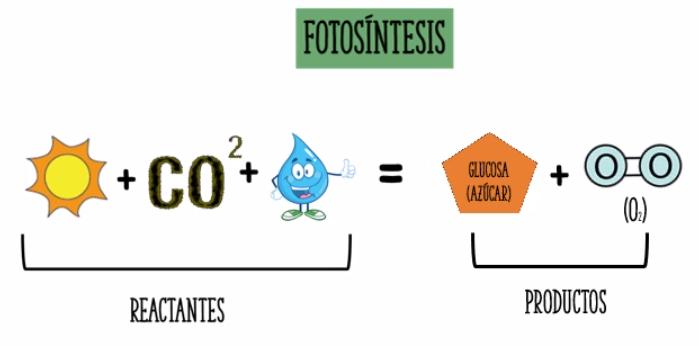 La glucosa es una molécula se transforma en almidón cuando se juntan varias moléculas siendo este el alimento de la planta.
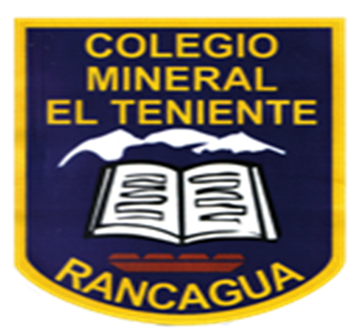 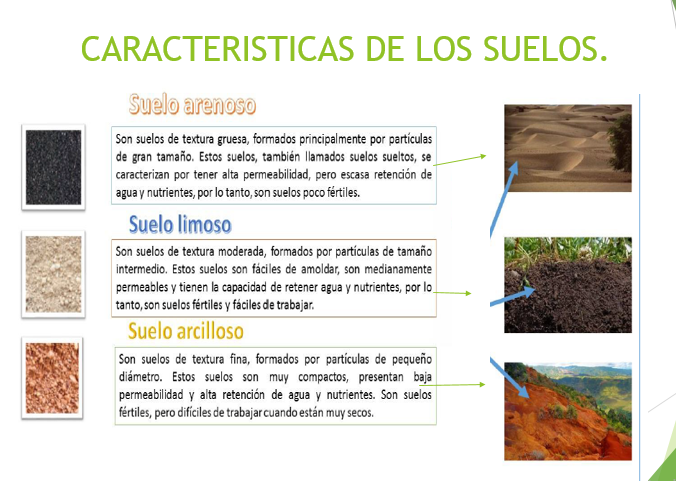 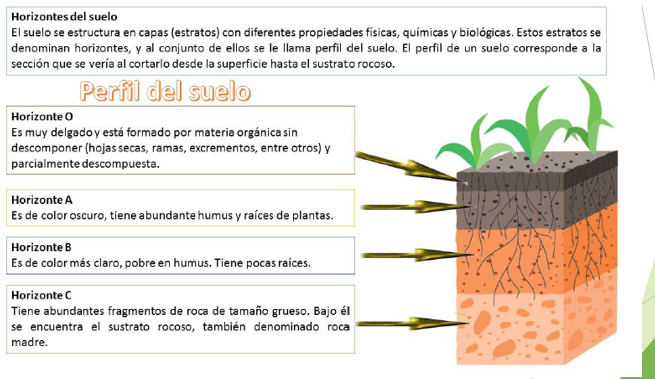 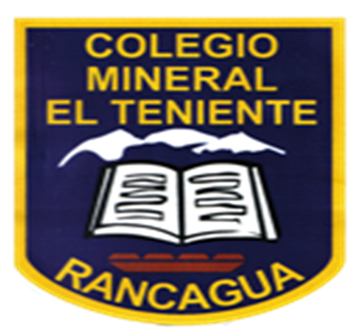 BUEN TRABAJO PROXIMA CLASE ENTRAREMOS A OTRA UNIDAD
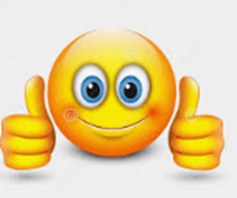